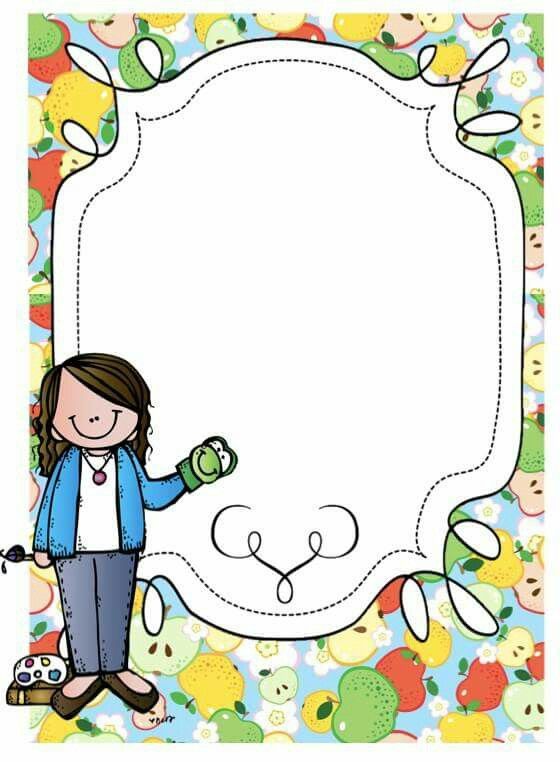 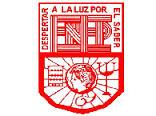 ESCUELA NORMAL DE EDUCACIÓN PREESCOLAR
Unidad I. Géneros y tipos de documentos académicos
* Utiliza la comprensión lectora para ampliar sus conocimientos y como insumo para la producción de textos académicos. 
Diferencia las características particulares de los géneros discursivos que se utilizan en el ámbito de la actividad académica para orientar la elaboración de sus producciones escritas
Maestra: Rosa Velia del Rio Tijerina
Alumna: Daniela Leticia Ortiz Reséndiz 
3 A  #18
25.04.18
.
INTRODUCCIÓN

En el presente escrito se abordaran los temas de textos académicos y géneros, subgéneros literarios, así como sus características, sus partes y cual es su función.
La importancia del trabajo, radica en los nuevos conocimientos que podamos adquirir durante la investigación, la historia de cada subtema para conocer el por qué de los géneros que se desarrollan en la actualidad y, la motivación que nos pueda servir para sembrar una vocación, por qué no, en uno de los temas en cuanto a géneros literarios se refiere.
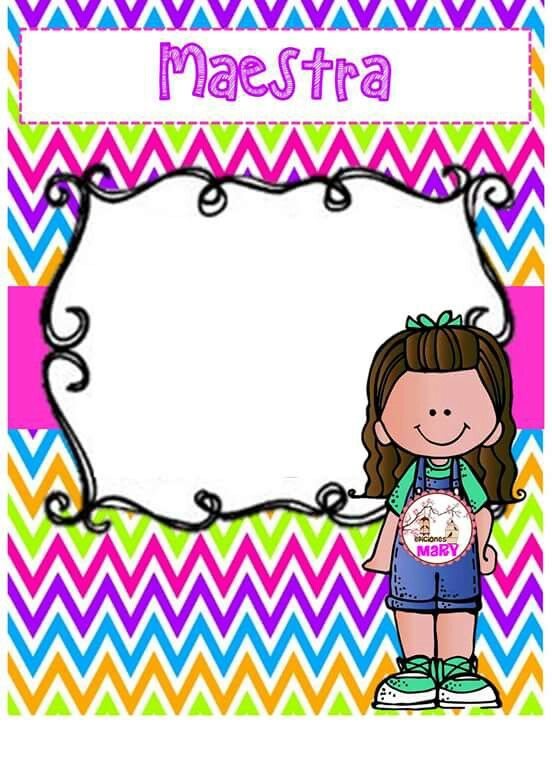 Textos académicos
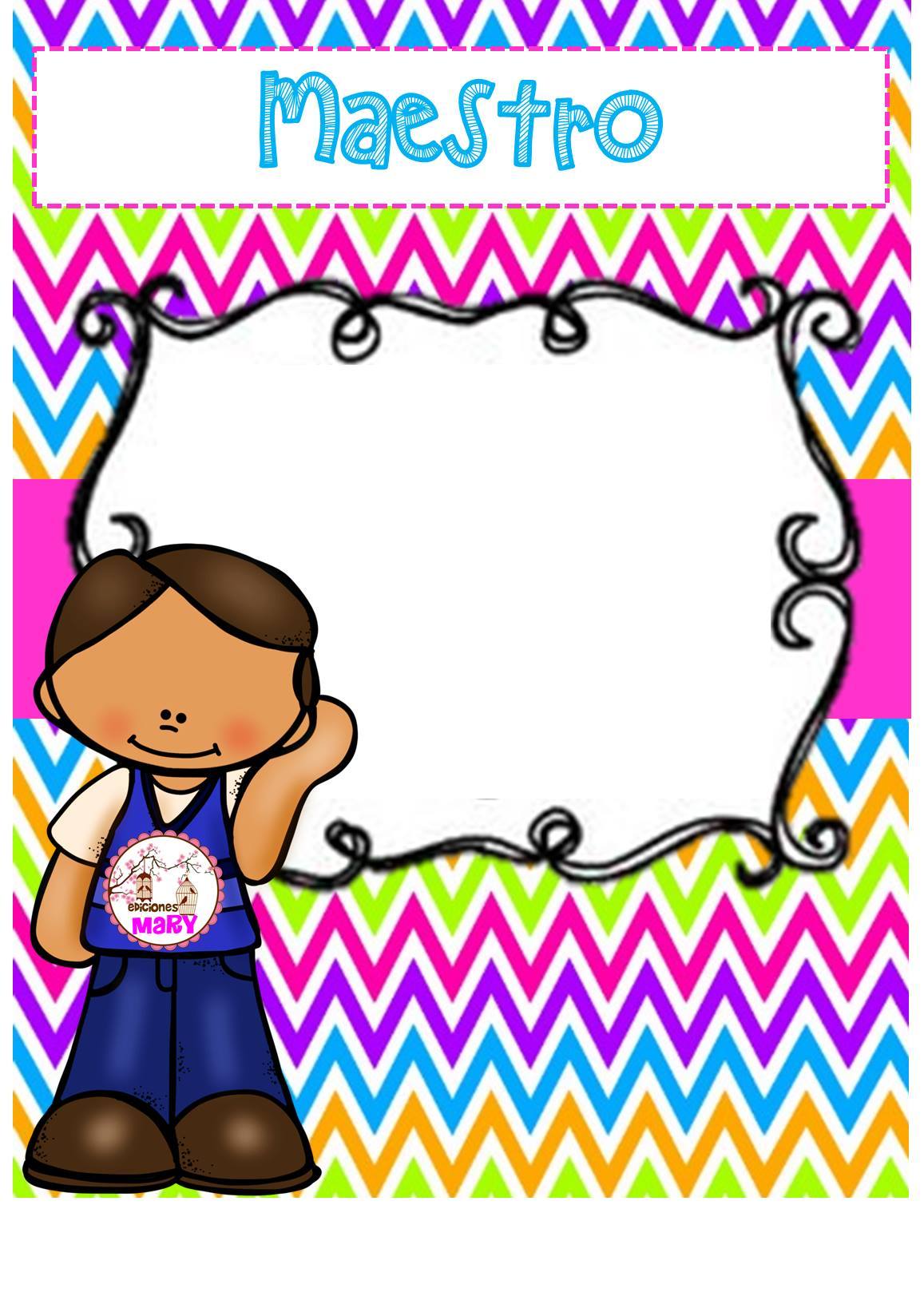 Géneros literarios
Conclusión 

Tradicionalmente, los géneros literarios han tenido un papel importante en el estudio de la literatura. Hoy en día, se discute la importancia de las teorías sobre los géneros literarios. Esto se debe, entre otros factores, a que tanto los géneros literarios, como las teorías sobre los mismos, han pasado por una serie de cambios históricos. Por lo tanto, es difícil establecer criterios genéricos históricos y estables. Pero, aunque resulta problemático pensar en una "esencia" genérica, no cabe duda que las teorías sobre los géneros han tenido una función productiva en la historia de la literatura. La clasificación genérica de los textos literarios tiene, además, una función concreta en el sistema económico del mercado. Finalmente, la terminología genérica está integrada en nuestro lenguaje cotidiano, pues hablamos de novelas, cuentos, poemas, etc.
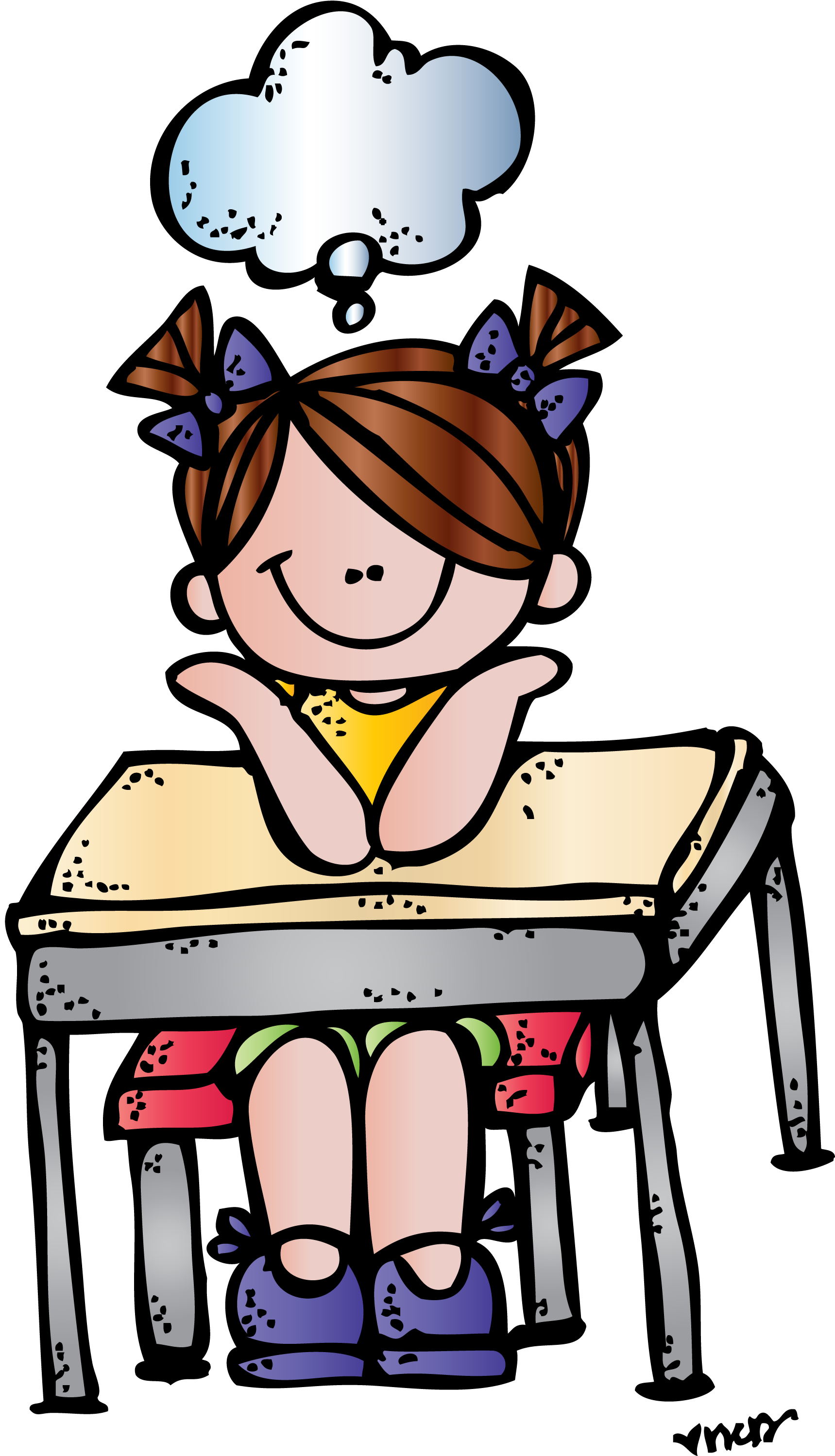 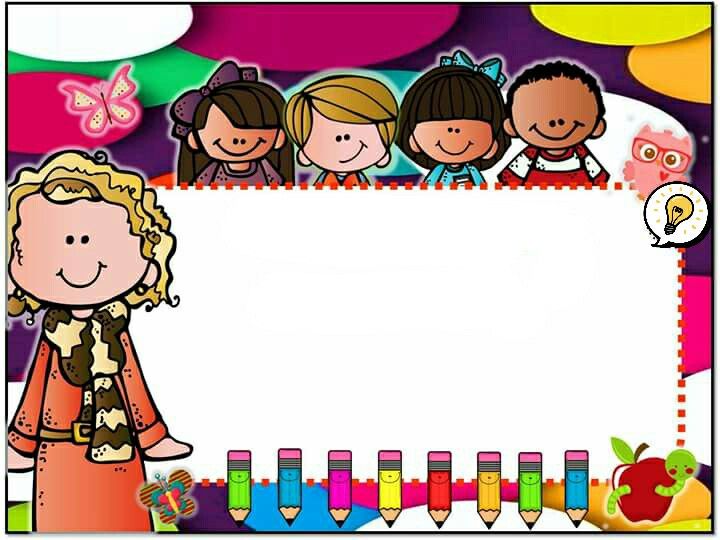 NOTA REFLEXIVA 

 la unidad 1 llamada ‘’géneros y tipos de textos académicos fue de máxima importancia, ya que me ayudaron a mejorar la calidad de mis trabajos y a conocer mas a fondo las características de los textos académicos, para poder aplicarlo.
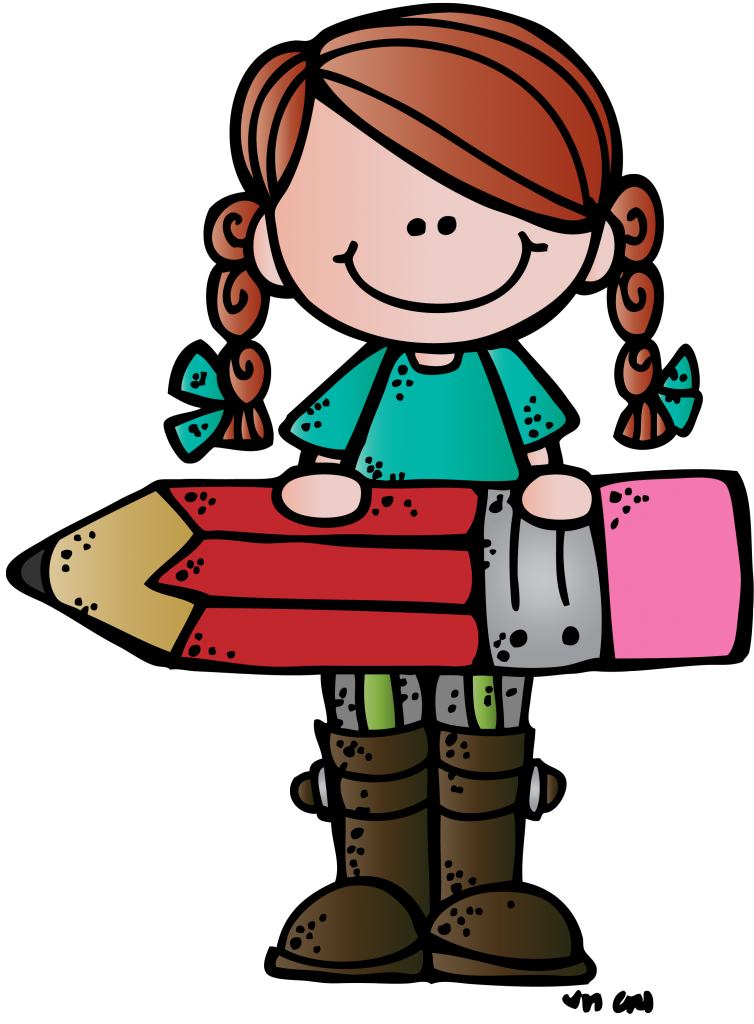 BIBLIOGRAFÍA

Adelstein, A. y Kuguel, I. (2005) Los textos académicos en el nivel universitario, Universidad Nacional de General Sarmiento, Buenos Aires. 

Montolío, E. (2000) Manual práctico de escritura académica. Tomo III, Editorial Ariel, Barcelona. 

http://www.uca.edu.ar/uca/common/grupo18/files/Definicion_generos_discursivos_abril_2009.pdf
Nombre del alumno:________________________________Curso____________________  grado y sección ___________Fecha ________________Puntos _______________    calificación _______________El alumno describirá las características de los diferentes documentos académicos
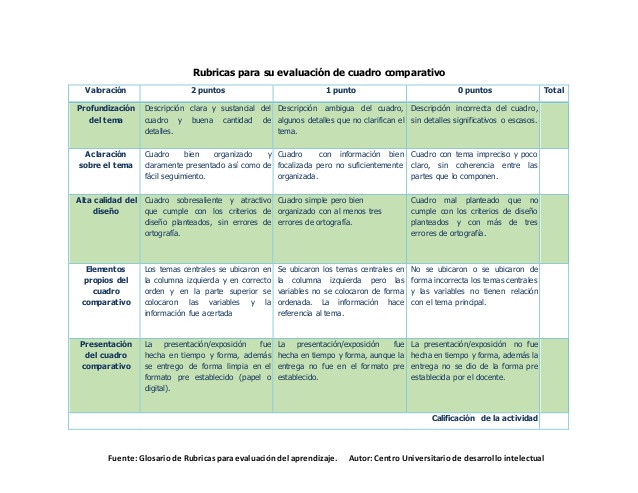